Unit 10
What do you do at break time?
Lesson 1
VOCABULARY
Vocabulary
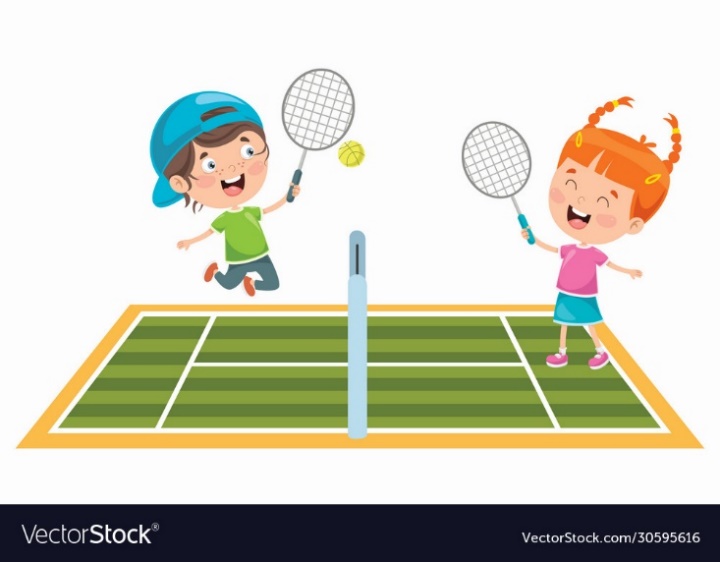 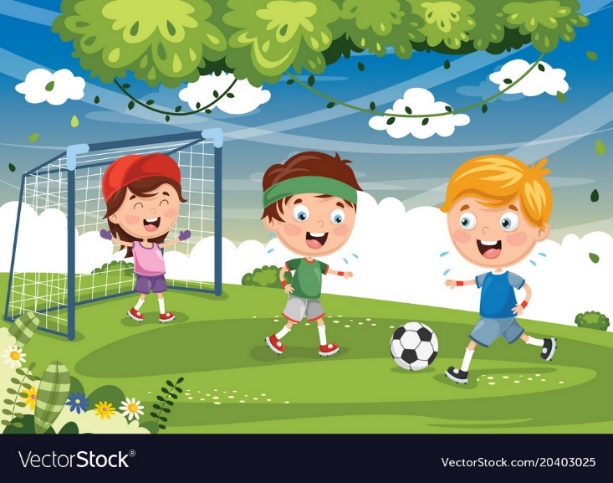 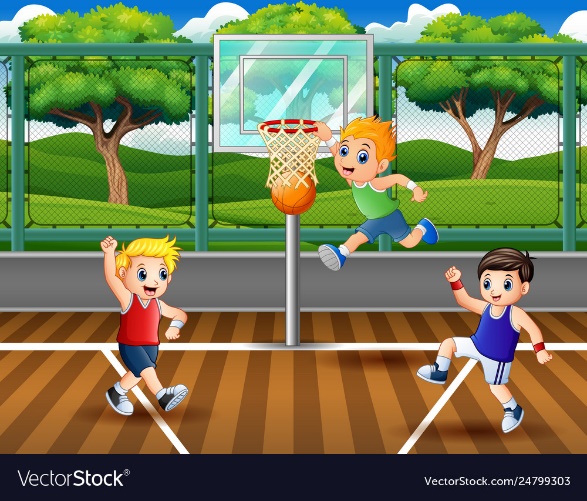 tennis
football
basketball
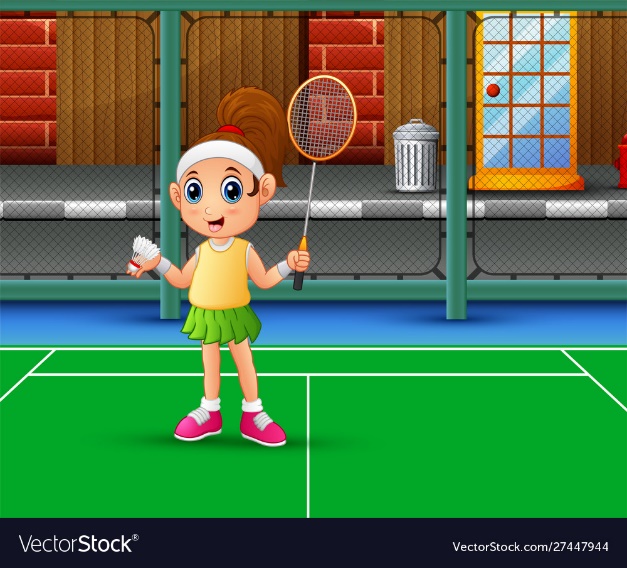 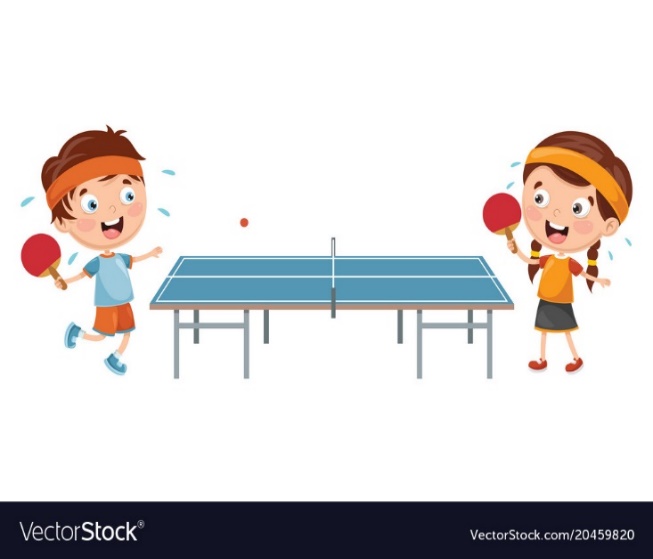 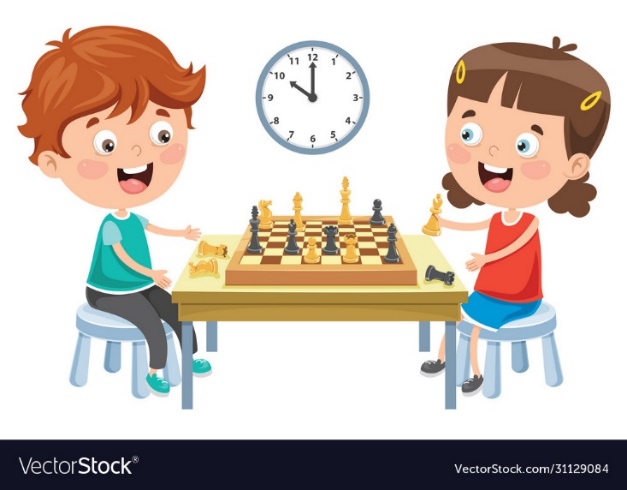 chess
badminton
table tennis
GRAMMAR
1. Look, listen and repeat.
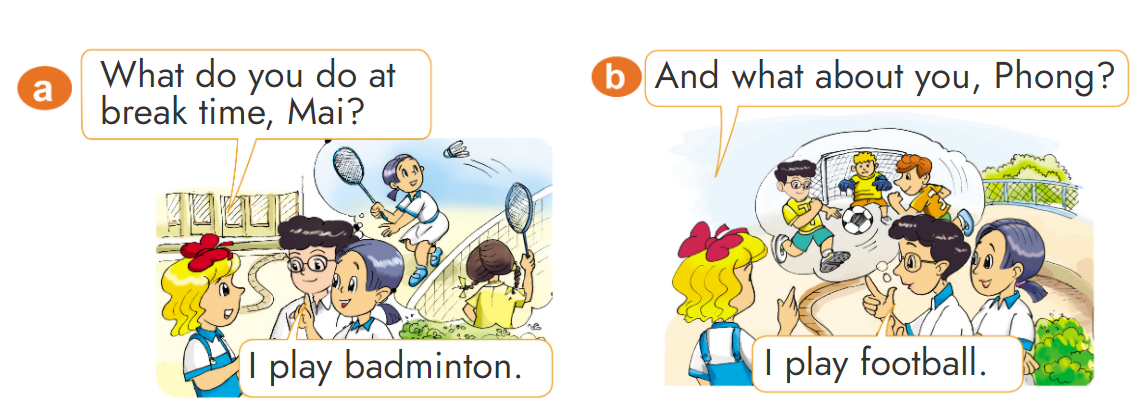 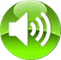 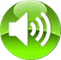 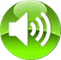 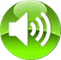 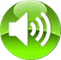 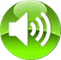 2. Point and say
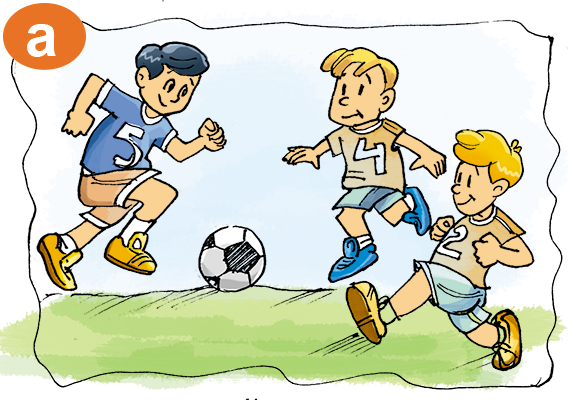 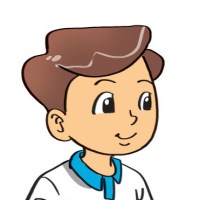 What do you do at break time?
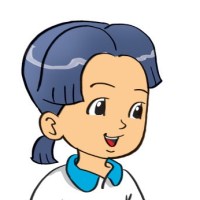 I play football.
2. Point and say
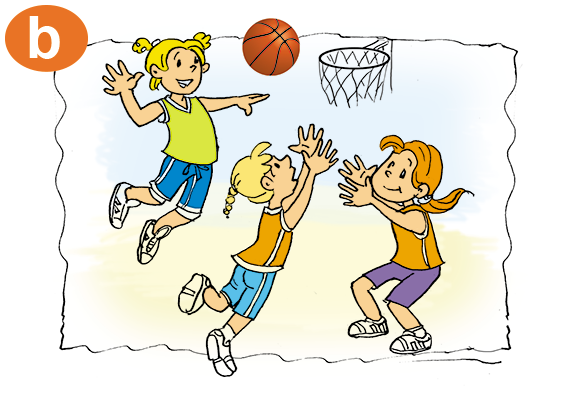 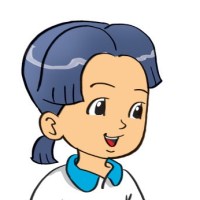 What do you do at break time?
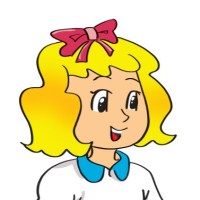 I play basketball.
2. Point and say
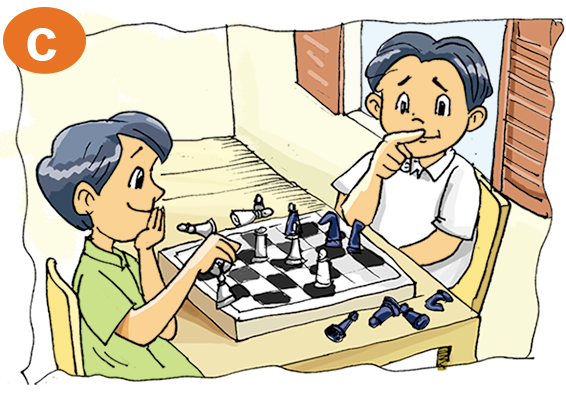 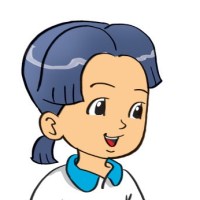 What do you do at break time?
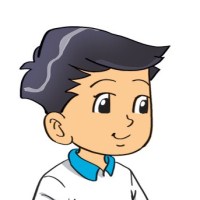 I play chess.
2. Point and say
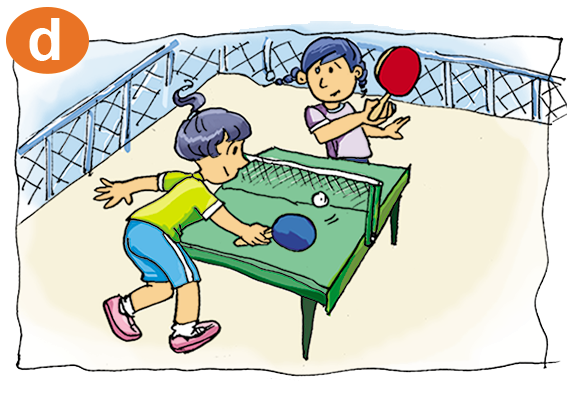 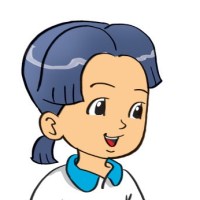 What do you do at break time?
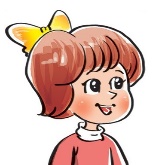 I play table tennis.
Structure
What do you do at break time?
(Bạn làm gì vào giờ ra chơi?)
I play _______. 
(Tớ chơi _____.)
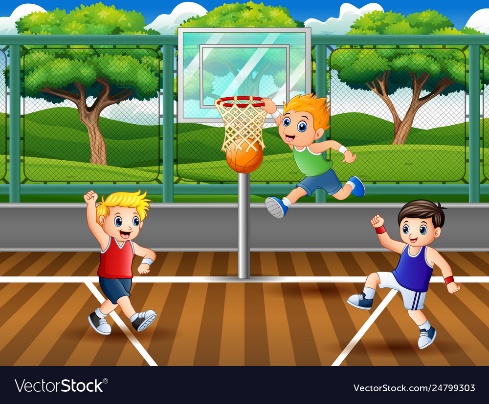 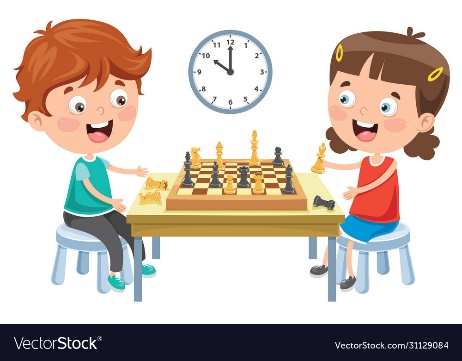 basketball
chess
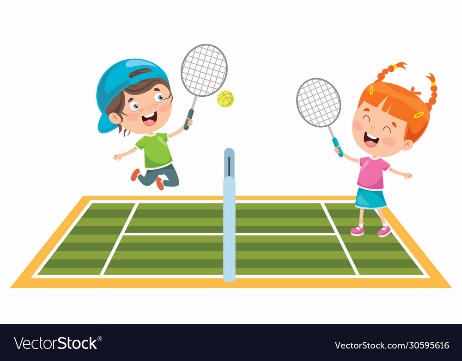 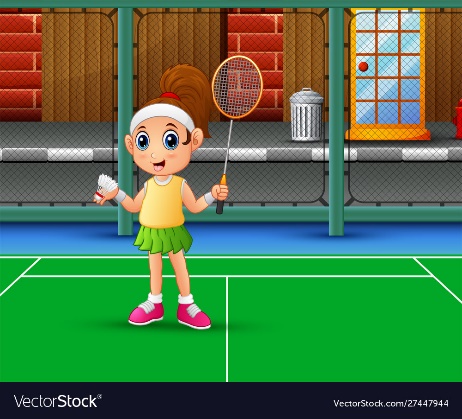 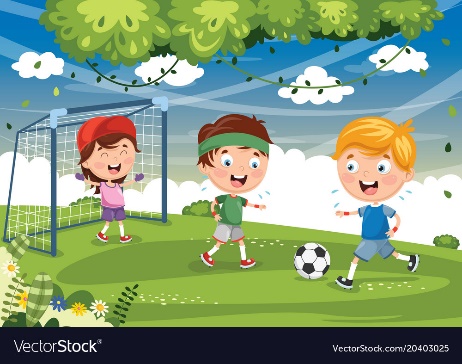 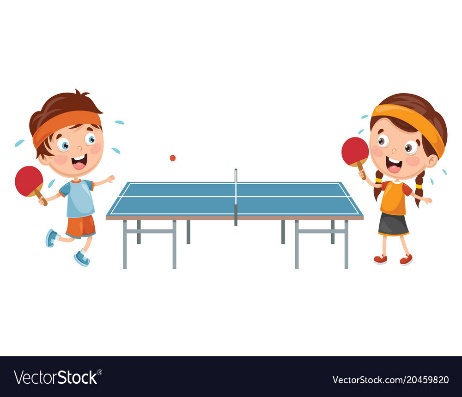 tennis
badminton
table tennis
football
3. Let’s talk
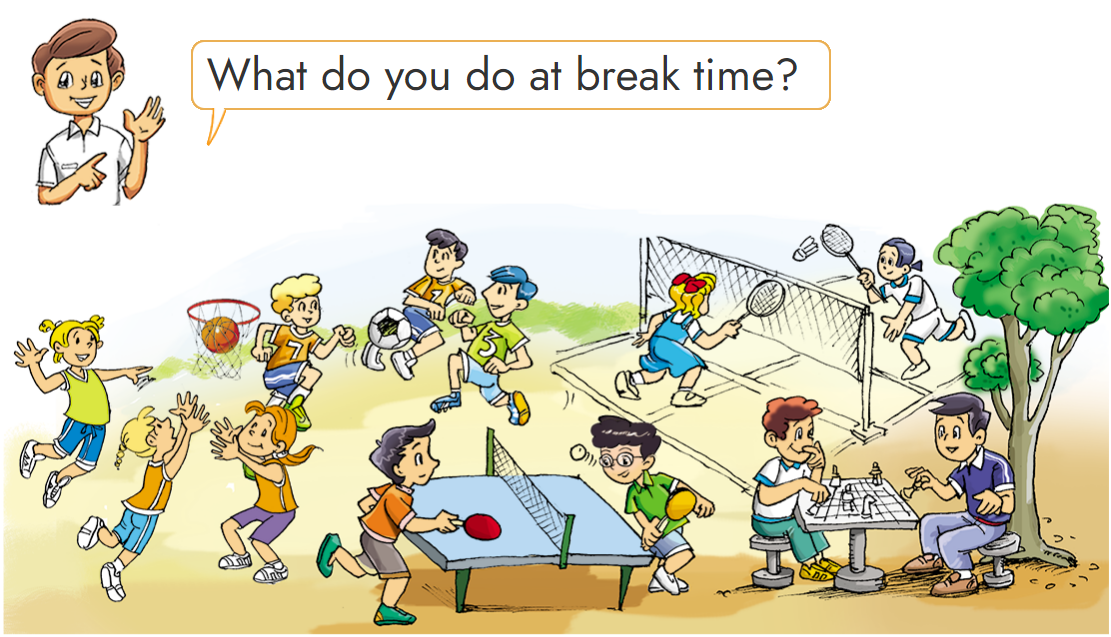 4
2
1
5
3
4. Listen and tick
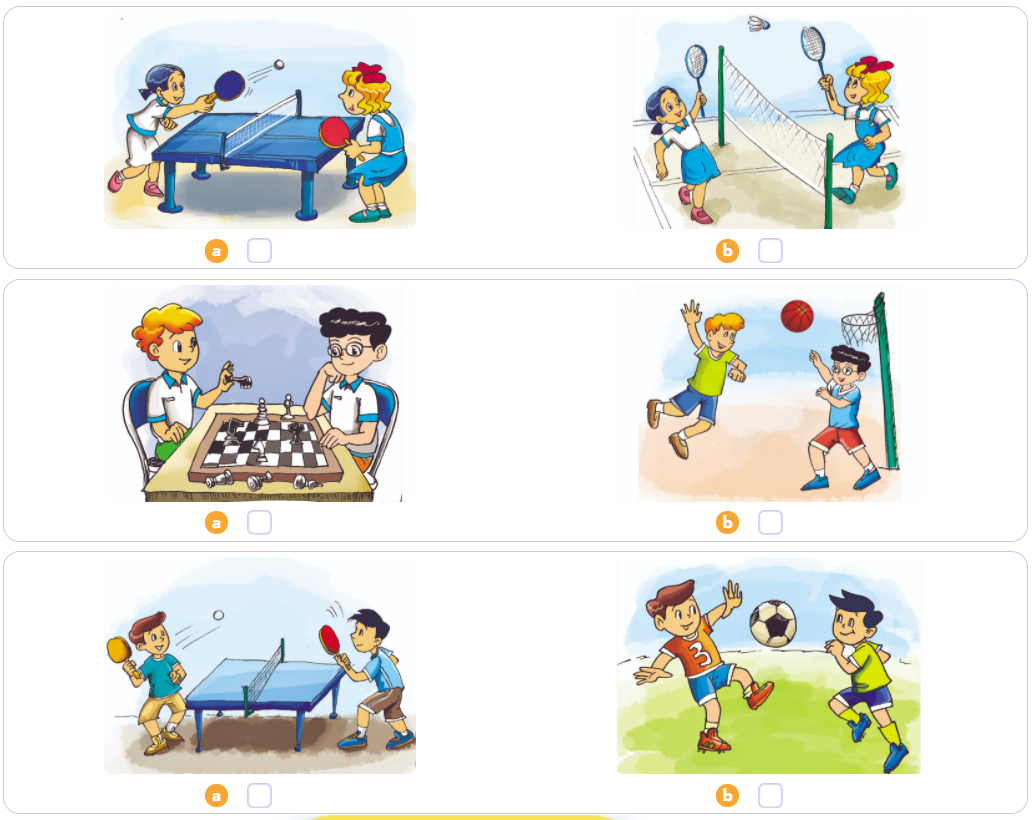 1
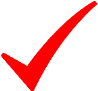 2
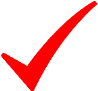 3
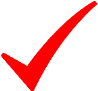 5. Look, read and write.
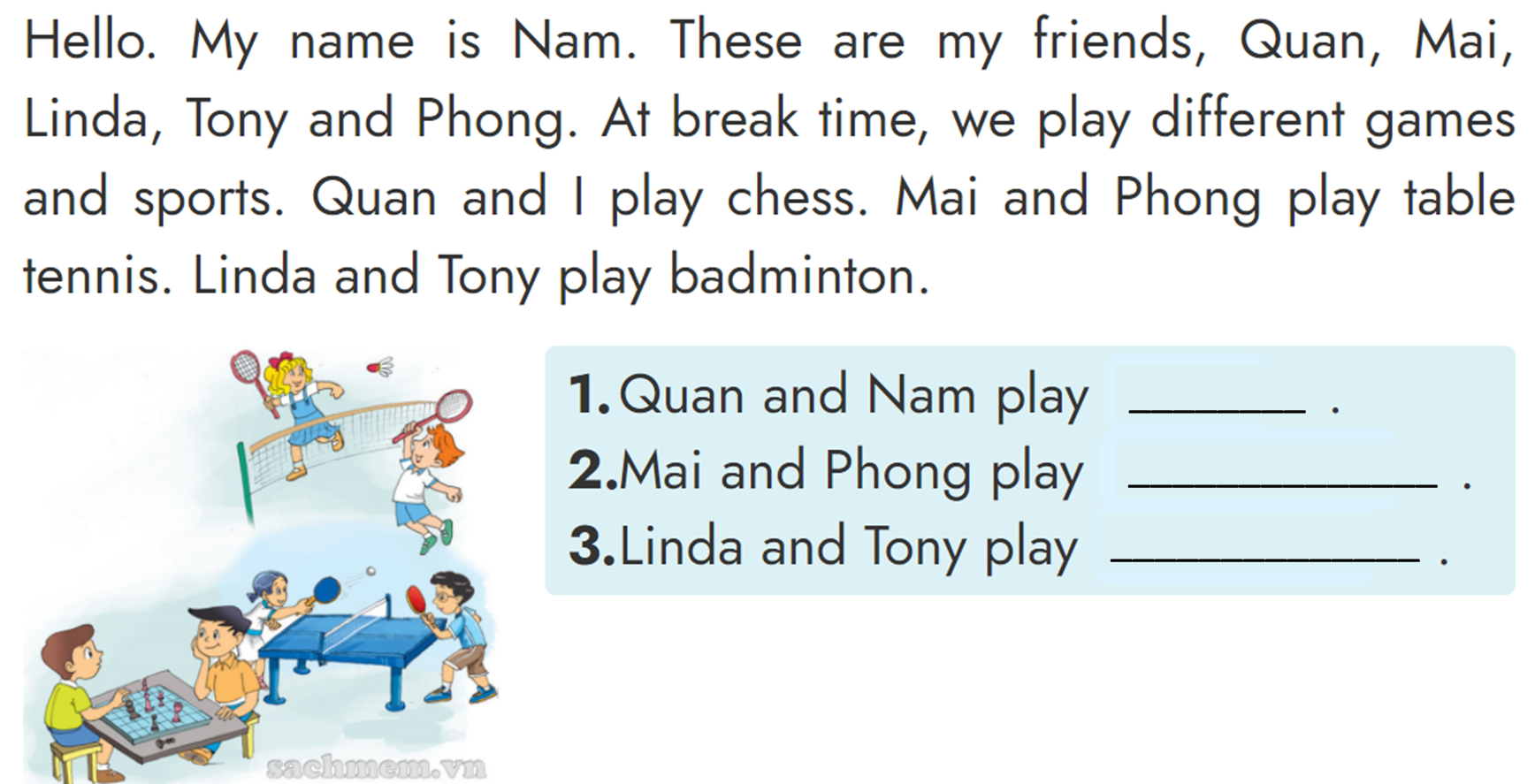 chess
table tennis
badminton
6. Let's write
What do you play at break time?I play __________________.